CITT Services
Center  for Instructional Technology and Training
Stephanie McClelland
Associate Director 
Peer to Peer
June 17, 2016
What We Provide
Instructional Design Services
Video Services
Training and Development
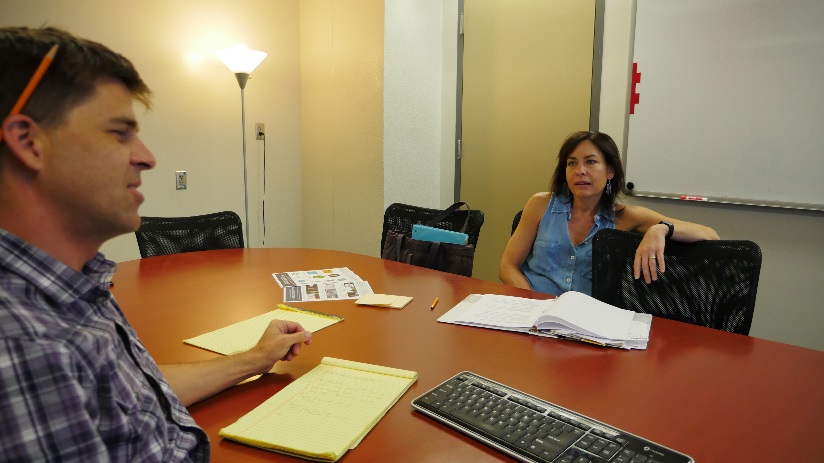 Instructional Design
Provide assistance on writing measurable Student Learning Objectives that align with activities and assessments
Design course layout, organization, and look (with instructor feedback)
Insert content and build assignments/assessments into Canvas
Distribute surveys for student feedback
ID services typically take a full semester of development
Full development vs. Partial development
Services are FREE! No cost to you or your department
[Speaker Notes: http://teach.ufl.edu/development/beyond-the-podium-discussion-series/]
Request Course Assistance
www.citt.ufl.edu – Course Assistance Request Form
Other items on Website:
Tool Box
Online Teaching Resources-Active Learning, Student Engagement
Blog
[Speaker Notes: http://teach.ufl.edu/development/beyond-the-podium-discussion-series/]
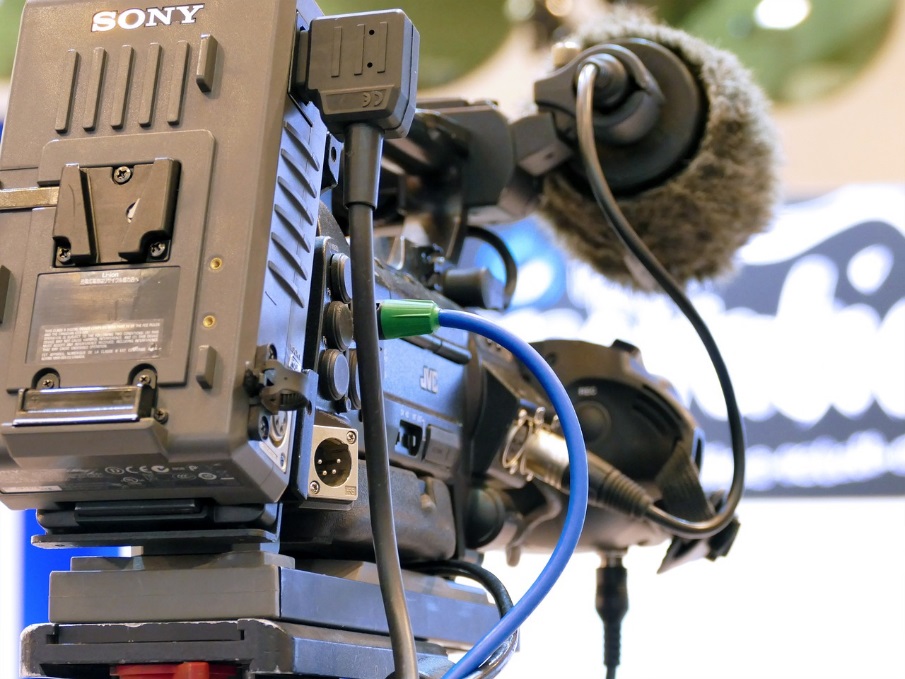 Video Services
Knowledgeable studio staff
Green Screen recordings
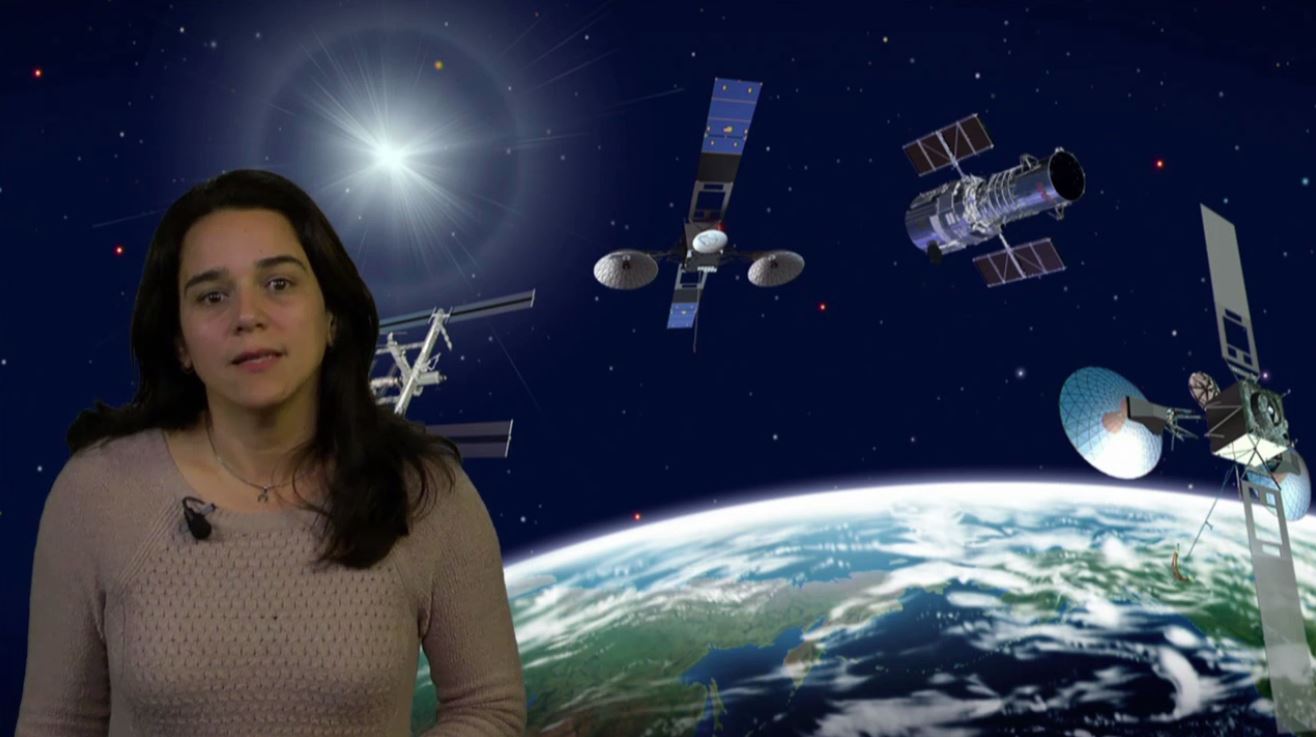 [Speaker Notes: http://mediasite.video.ufl.edu/Mediasite/Play/c3f45cc302ba4936905467acc7b91d141d]
Knowledgeable studio staff
Green Screen recordings
Mediasite recordings
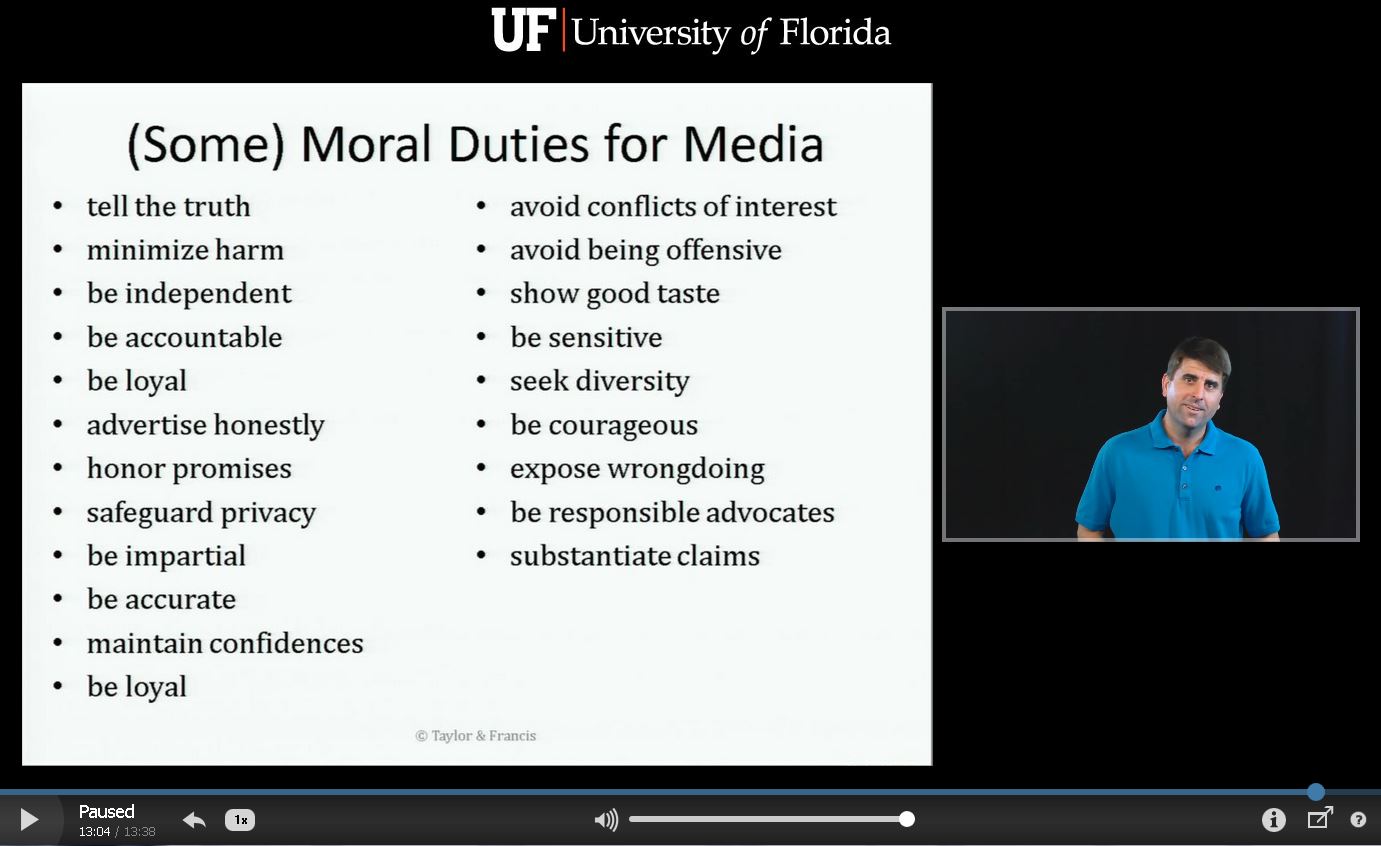 [Speaker Notes: http://mediasite.video.ufl.edu/Mediasite/Play/7009bc8f3c1047b49a06fbaae75c0e071d]
Knowledgeable studio staff
Green Screen recordings
Mediasite recordings
Teleprompter available for using scripts
Assistance with Voice Over
Camtasia, Audacity, Captivate
Document camera capabilities
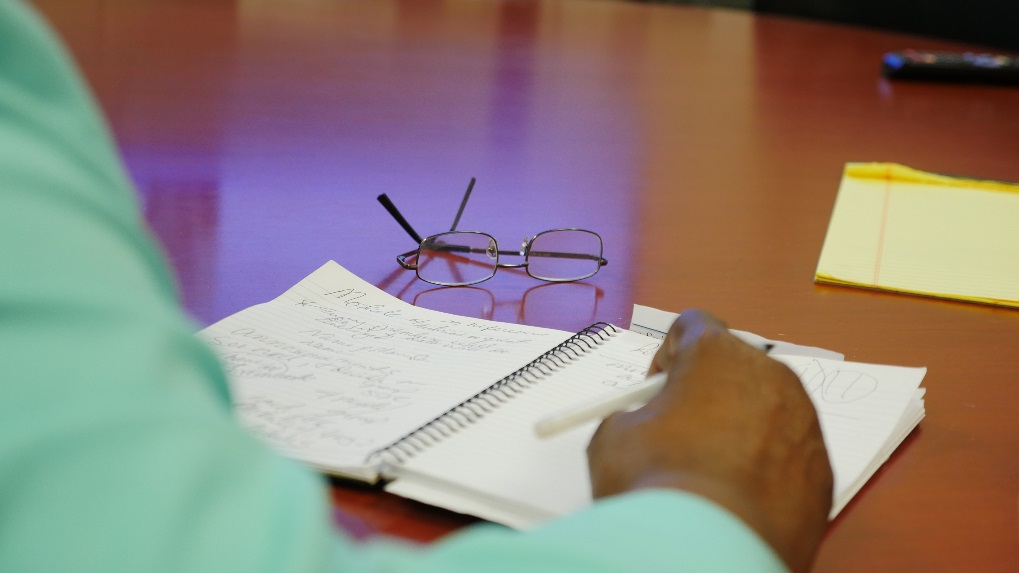 Training and Development
Provide Trainings for Faculty
Canvas Bootcamp
Using Peer Review
Power of Rubrics

Accessibility Training

Training.it.ufl.edu
How to get help
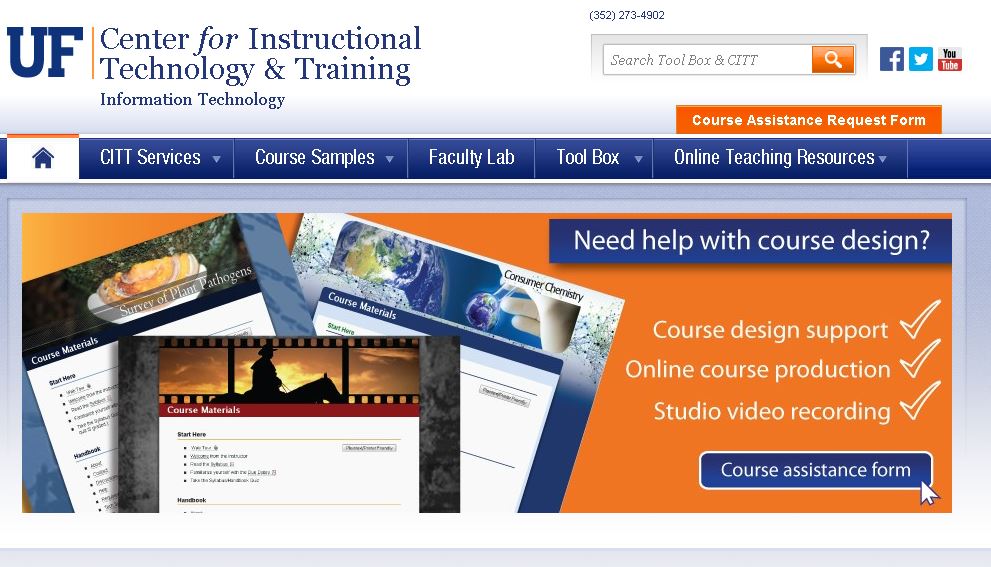 [Speaker Notes: http://citt.ufl.edu/]
Questions?